What did you say? Communicating with families about child and family outcomes
Darla Gundler (EIFA), Barb Jackson (ECO, MMI),  Siobhan Colgan (ECO, DaSy)
Session Objectives
Share select resources related to talking with families about outcomes
ECO resources
State resources
Other national center resources
Digital Stories 
Solicit feedback about priority resources needed in key areas
Early Childhood Outcomes Center
2
Background
TA providers expressed need in the field for resources 
ECO leadership priority area 
Assessing specific areas of need via: 
Communities of practice calls
ECO staff input
Conference sessions
Early Childhood Outcomes Center
3
Overview of the Key Areas
Early Childhood Outcomes Center
4
Key principles: Program staff…
Define child and family outcomes with families.
Describe the multiple purposes of collecting outcomes data
Discuss how outcomes measurement is done in their state/program, including: 
Timing of assessments
How information is gathered
What tools are used for assessment
Early Childhood Outcomes Center
5
Key principles: Program staff…
Invite family engagement through multiple options and formats
Use a strengths-based approach
Individualize their approach to gather information from families. 
Obtain information about the child in his/her natural environments
Engage families an ongoing manner
Early Childhood Outcomes Center
6
Key principles: Program staff…
Review child-level data with families.
Describe child’s behaviors and skills in an understandable, sensitive way.
Communicate child’s skills in a meaningful way addressing strengths and concerns/needs.
Engage families in meaningful conversations about the findings.
Use child and family data to write IFSP/IEP outcomes & plan services.
Present data in multiple formats and with user-friendly language
Early Childhood Outcomes Center
7
Take a Tour: Web Resources
New ECO web page: 
http://projects.fpg.unc.edu/~eco/pages/talking.cfm
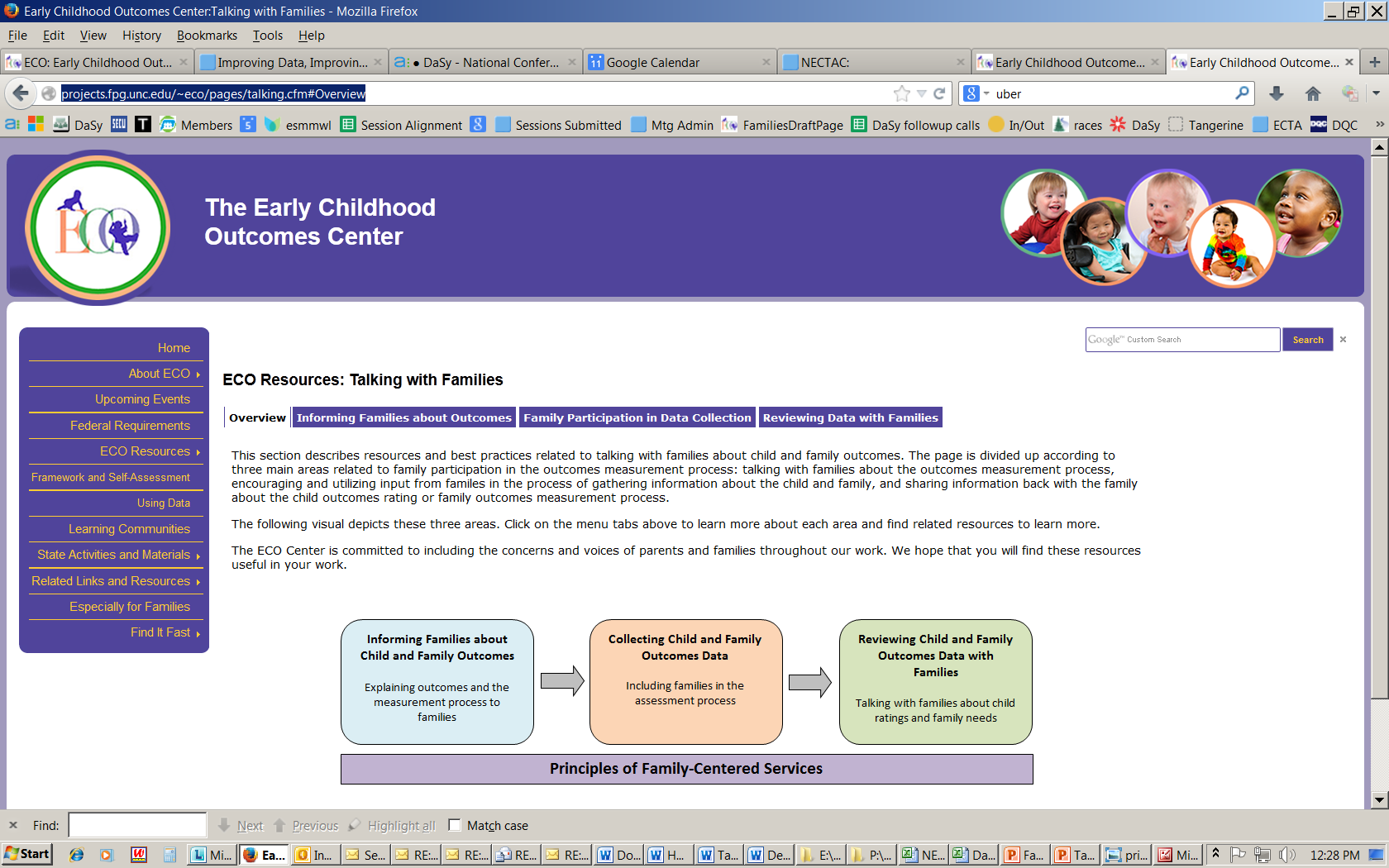 Early Childhood Outcomes Center
8
Darla gundler, early intervention family alliance
What are Digital Stories?
Three to five  minute emotion based messaging tools which may include:
Photos
Clip Art
Music 
Spoken voice
How is a digital story different than a family telling their story?
Impact
Seeing and hearing makes it come to life
Specific message instead of the whole story
Different perspectives from diverse families
Easily Reused

“Let’s view a digital story”
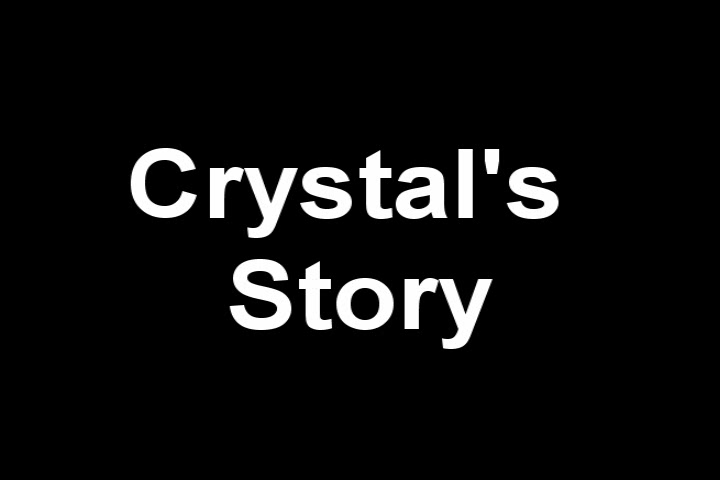 Crystal’s 
Story
Digital Story DebriefThis story is 2:45 and has a powerful message
Digital Stories - Guided Viewing Questions
What are your first thoughts or reactions to the digital story?
What words or images stood out to you?
After seeing the video; are there things that you will do differently in the future?
Either working with families or within your own family?
What resonates with you after viewing this digital story?
In closing: final thoughts or suggestions?
Child & Family Outcomes
http://eiplp.org/child_family_outcomes.html
Completing the Family Survey video 
2 formats on website (YouTube & wmv)
http://www.youtube.com/watch?feature=player_embedded&v=Gd5nnKOrkI0
Child & Family Outcomes Posters & Photo Cubes
YouTube Video
You can track the number of views from YouTube easily
SMALL GROUP DISCUSSION[see handout]
Early Childhood Outcomes Center
16
Thanks!!